WIMAS-2 Status and plan
Thomas Jonsson
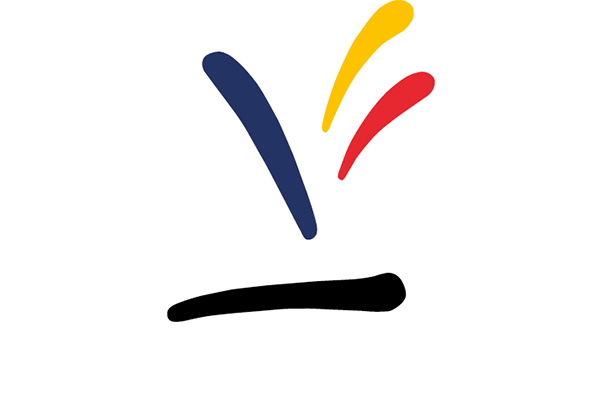 Main objectives of the WIMAS-2 project
EUROfusion deliverable – mandatory

Life in FP9:
Replacing the ETS-5. 
Building an ETS that can compete with other European transport codes
2020-09-01
Jonsson
2
WIMAS-2 deliverables
Contractual Project Deliverables (WPCD reports to the Commission)
CD.D16: Tutorial, training, documentation on and release of the core-edge transport simulator in IMAS
Task Deliverables (WIMAS2 reports to the PMU)
D1: Released ETS transport simulator in IMAS with improved physics: moving boundary equilibrium, heating and current drive modules extended to synergies, testing and maintenance
D2: Verify ETS on reference ITER scenarios and report on results
D3: Provide maintenance and documentation of workflow and related tools
Project Deliverables (WPCD reports to the PMU)
WP20-CD.D02: Tutorial, training, documentation on and release of the ETS v6 transport simulator in IMAS
Milestones (WPCD reports to the PMU)
CD.M42: Released ETS transport simulator in IMAS with improved physics; e.g. moving boundary equilibrium, improved quasi-linear gyrokinetic transport model, core-edge, heating and current drive modules extended to synergies, with documentation
NOTE: We need to plan a training on Core-Edge coupling Nov/Dec 2020
2020-08-31
Jonsson
3
From Feb.: Overview of WIMAS-2 in 2020
AUG
SEP
OCT
DEC
MAY
JUN
JUL
NOV
APR
FEB
MAR
JAN
Basic solvers
Advanced solver features
Moving boundary
HCD synergies
Core-Edge
Training on Core-Edge
Testing on ITER scenarios
ITER scenarios
Report
1 week
1 week
2 week
1 week
1 week
Training
We propose theses Working Sessions!
Code Camps/working sessions
2020-09-02
Jonsson
4
The ETS in FP9
The WPCD will not be continued in FP9.
There’s no dedicated EUROfusion structure for maintaining the ETS
The almost ready TSVV-11 proposal includes proposal for the exploitation of the ETS.
There’s also a proposal (under development) for an Advanced Computing Hub where we can maintain the ETS.
In FP9 there is an emphasis on the use of IMAS. 
Therefore we need the ETS-6 to be ready for production runs.
We plan to make a “hand-over” from ETS-5 to ETS-6, making the ETS-6 the preferred ETS version for production run – before the end of 2020.
2020-09-01
Jonsson
5
Hand-over from ETS-5 to ETS-6
What’s missing in the ETS-6?
We need to make a task list to catch up!
We need to prioritise, as we’re unlikely to catch up before the end of the year.
Obvious things missing in the ETS-6:
Internal boundary conditions (needed for running advanced transport models)
Hyper-diffusion (needed for running advanced transport models)
Impurities and neutrals (on going)
Sawteeth (being implemented by Antoine)
NTMs (developed in the WIMAS-4)
Pellets
Runafluid (not sure of the latest status)
Gaussian sources
Update-equilibrium (design has been decided)
Loop to relax the current profile before the time-loop
2020-09-01
Jonsson
6
Potential topics for sprint-sessions
Internal boundary conditions and hyperdiffusion, mid September
Key participants: Jorge, Dmitriy, Daniel, Thomas
Assessment of improved quasi-linear gyrokinetic transport model, late September
Key participants: Pär, Jorge, Dmitriy, Thomas, Daniel
REQUIRES: update to the Qualikiz
Core-edge coupling, early October
Key participants: David, Rui, Jorge, Daniel, Thomas, Dmitriy, Andreas
REQUIRES: solpsz1 and Andreas’ model working standalone in IMAS, and internal boundary conditions
Verify ETS on reference ITER scenarios, mid October 
Key participants: Nathan, Michal, Thomas, Jorge, Daniel, Dmitriy, Pär, David…
ICRH synergies, late October
Key participants: Thomas, Dmitriy, Daniel, Mervi, Jordi, Philippe, Ernesto, Dirk
Impurities and neutrals, whenever Denis is available!
Key participants: Denis, Irena, Dmitriy, Thomas, Daniel, Jorge
Prepare for ETS-6 training, inc. core-edge training, early/mid November (training late November)
Key participants: Thomas, Dmitriy, David, Rui, Jorge, Nathan, Daniel, Pär, Frida

* Documentation and tutorials
2020-09-02
Jonsson
7